2023 CEOS Chair Priorities – Report on Outcomes
Pakorn Apaphant, GISTDA
Agenda Item 2.1
37th CEOS Plenary 
15 - 16 November 2023
Chiang Rai, Thailand
Hosted by GISTDA
GISTDA CEOS Chair Theme 2023
For 2023 GISTDA has prioritised the theme:

“Space Technology for Better Environments, 
Economies, and Humanity”
GISTDA CEOS Chair Priorities 2023
New Space 
Task Team
Work with CEOS New Space Task team led by SIT Chair to develop New Space Economy document as a means for knowledge sharing with CEOS Agencies 
Promote sharing of information between CEOS members
Supporting CEOS Preparations and Inputs to the Global Stocktake of the UNFCCC Paris Agreement
Workshop
GISTDA - SilvaCarbon 2023 CEOS Workshop on Uptaking Global AFOLU Datasets
1
Collaboration 
Opportunities
Define actions within CEOS framework
Workshops/Meetings as inputs to the border CEOS discussion on New Space opportunities. 
Facilitate a discussion during CEOS 2023 timeframe
CEOS Agency Datasets
Continued expansion of the offering of CEOS Agency datasets available to support the GST and countries’ assessments of their Nationally Determined Contributions (NDCs)
GHG & AFOLU Roadmap
Support the Implementation of both the GHG Roadmap and AFOLU Roadmap
Supporting Exploration of New Geometries for Space Agencies and CEOS with New Space
2
CEOS Chair Activities:
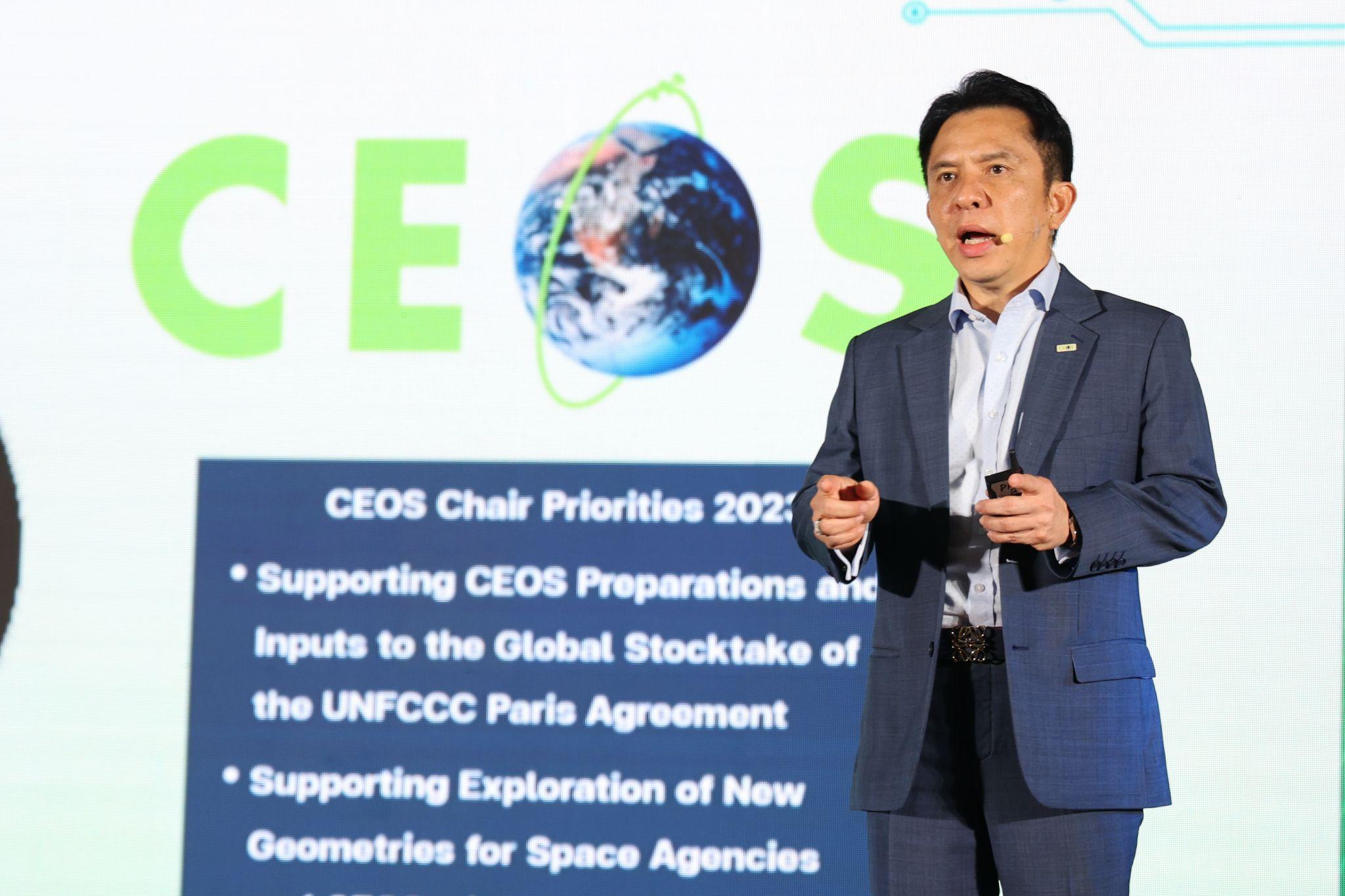 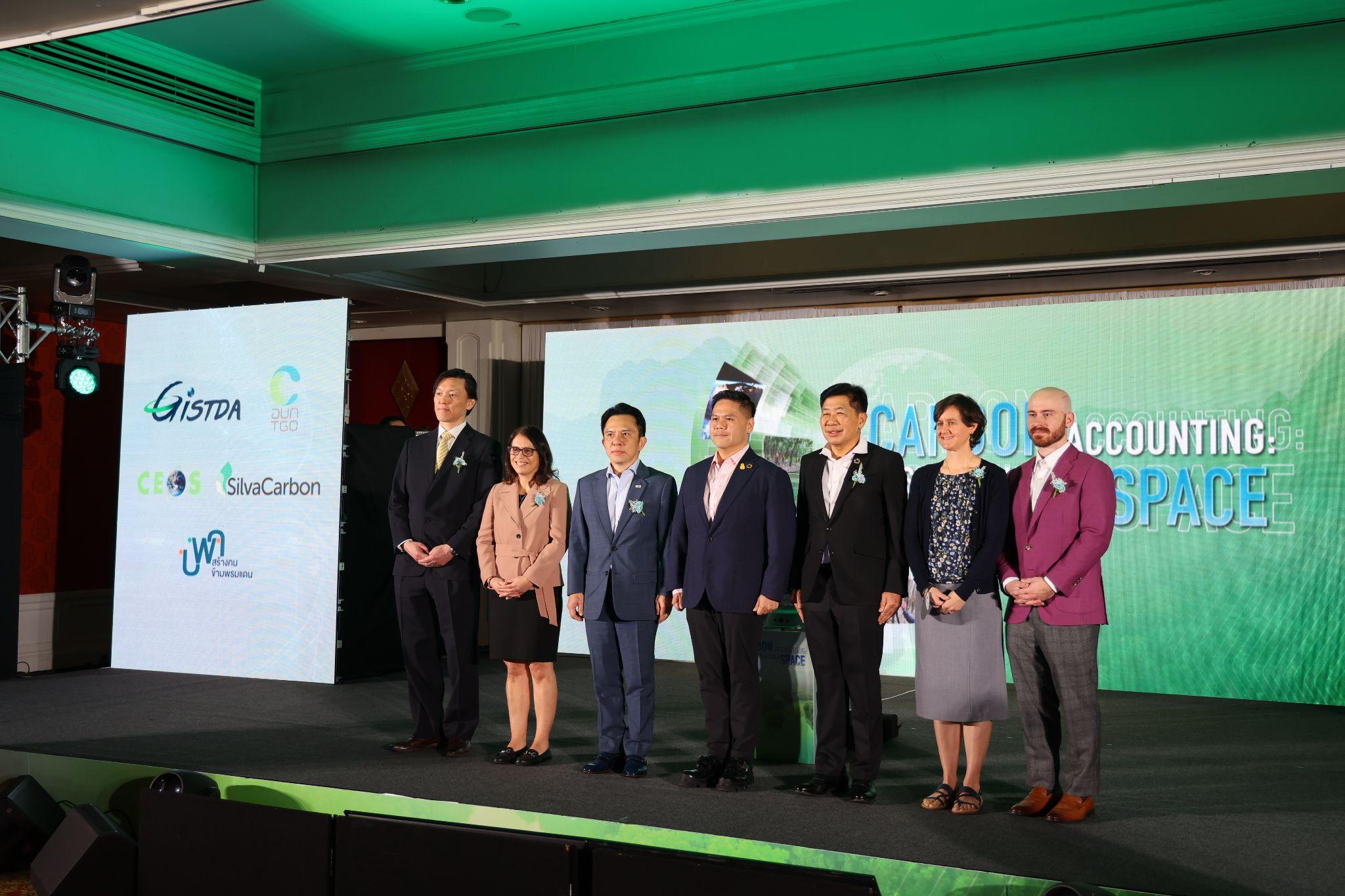 GISTDA SilvaCarbon Workshop 2023

23 February - 3 March 2023, Thailand



Satellite Earth Observation & Carbon Accounting Workshop

14 November 2023, Thailand
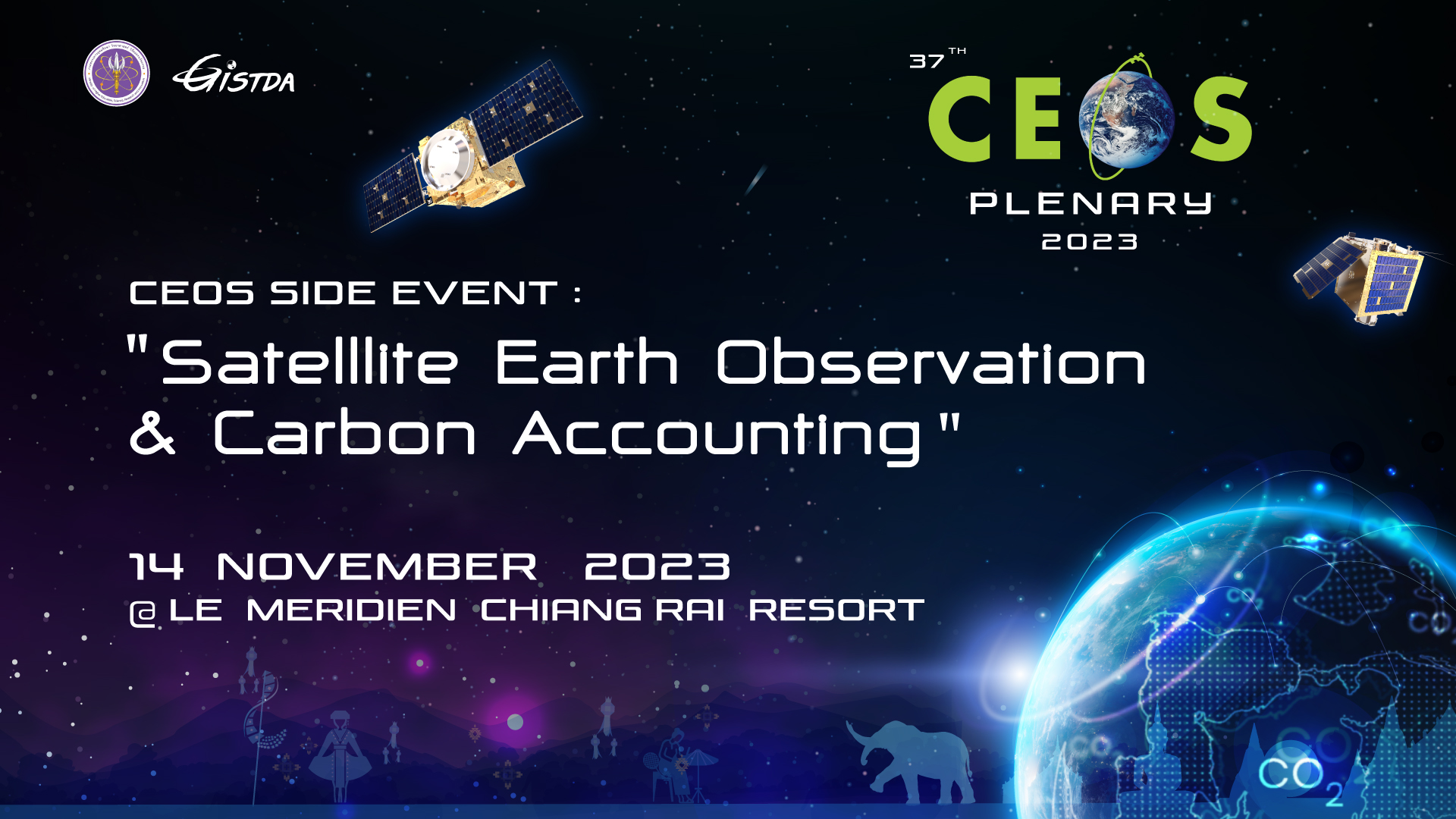 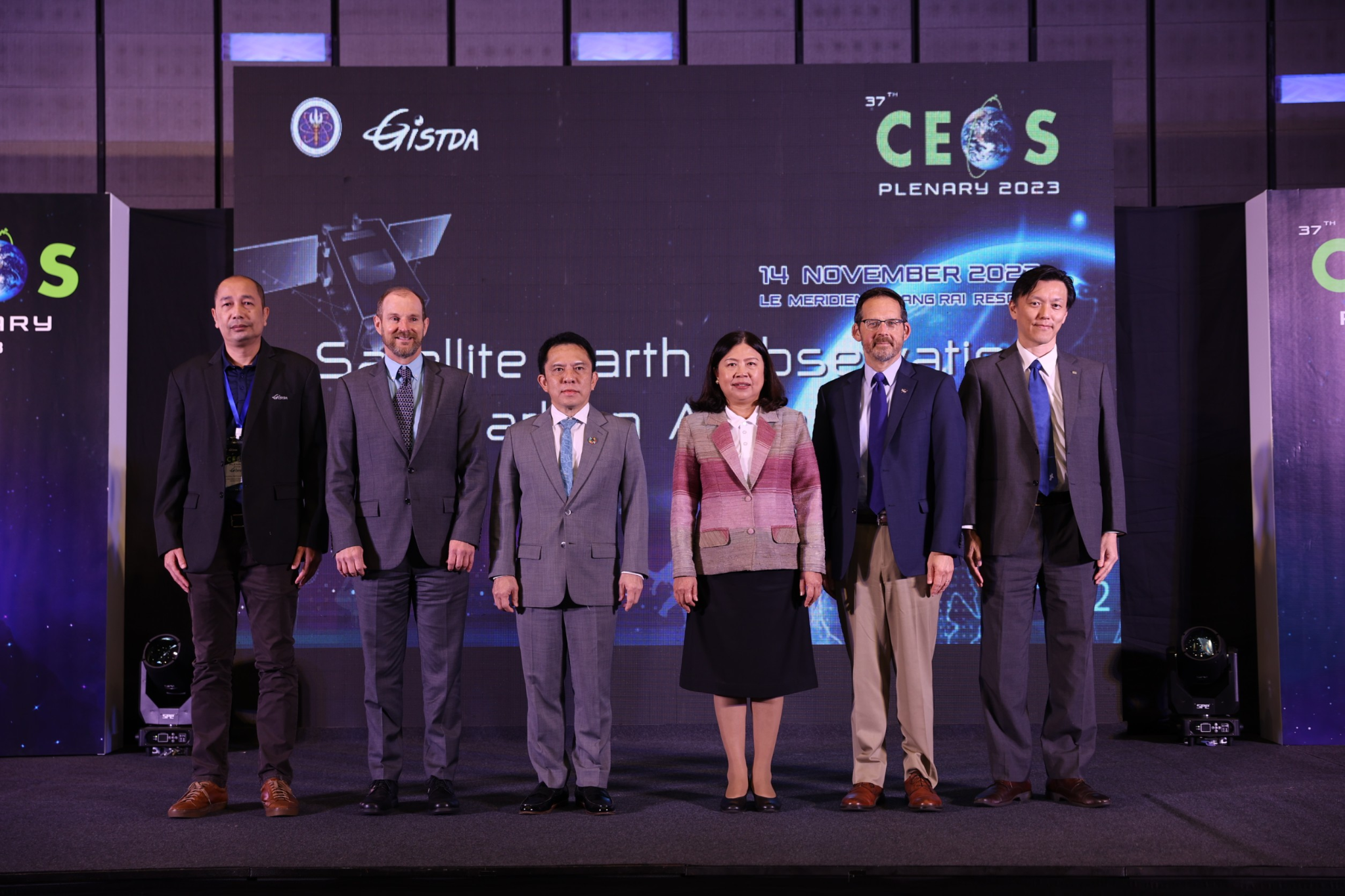 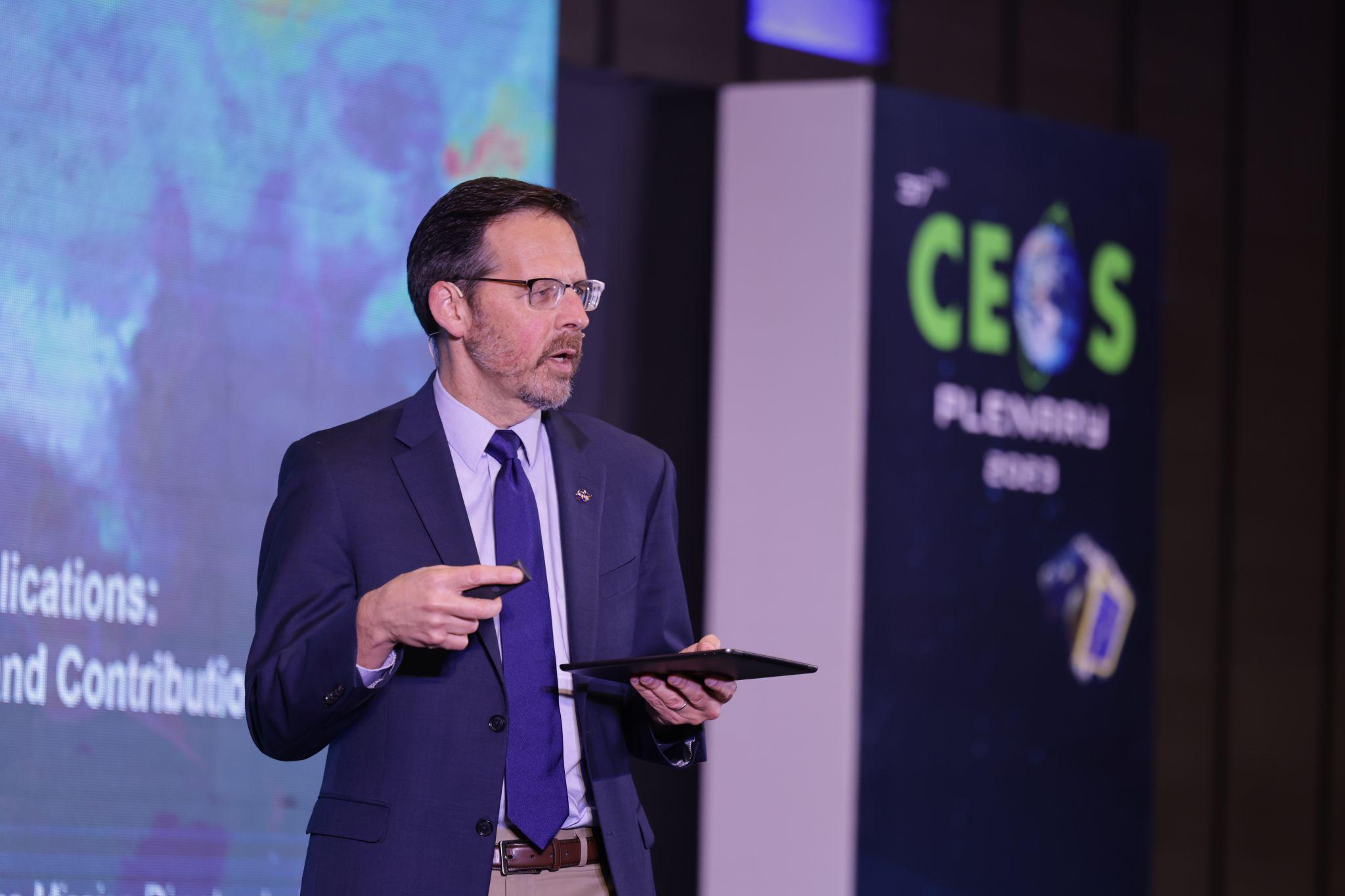 [Speaker Notes: Bridged the scientific community in all disciplines to be aware of Carbon Accounting with Earth Observation Technology 
Organized the forum]
CEOS Chair Activities: Global Stocktake
Key outcomes:Key outcomes:
Increase Awareness and Knowledge Sharing for Carbon Accounting from Space
Extensive collaboration and engagement among CEOS Agencies
Available data and methodology for countries’ assessments of their Nationally Determined Contributions (NDCs)
Increase new potential end-users to explore and use EO datasets
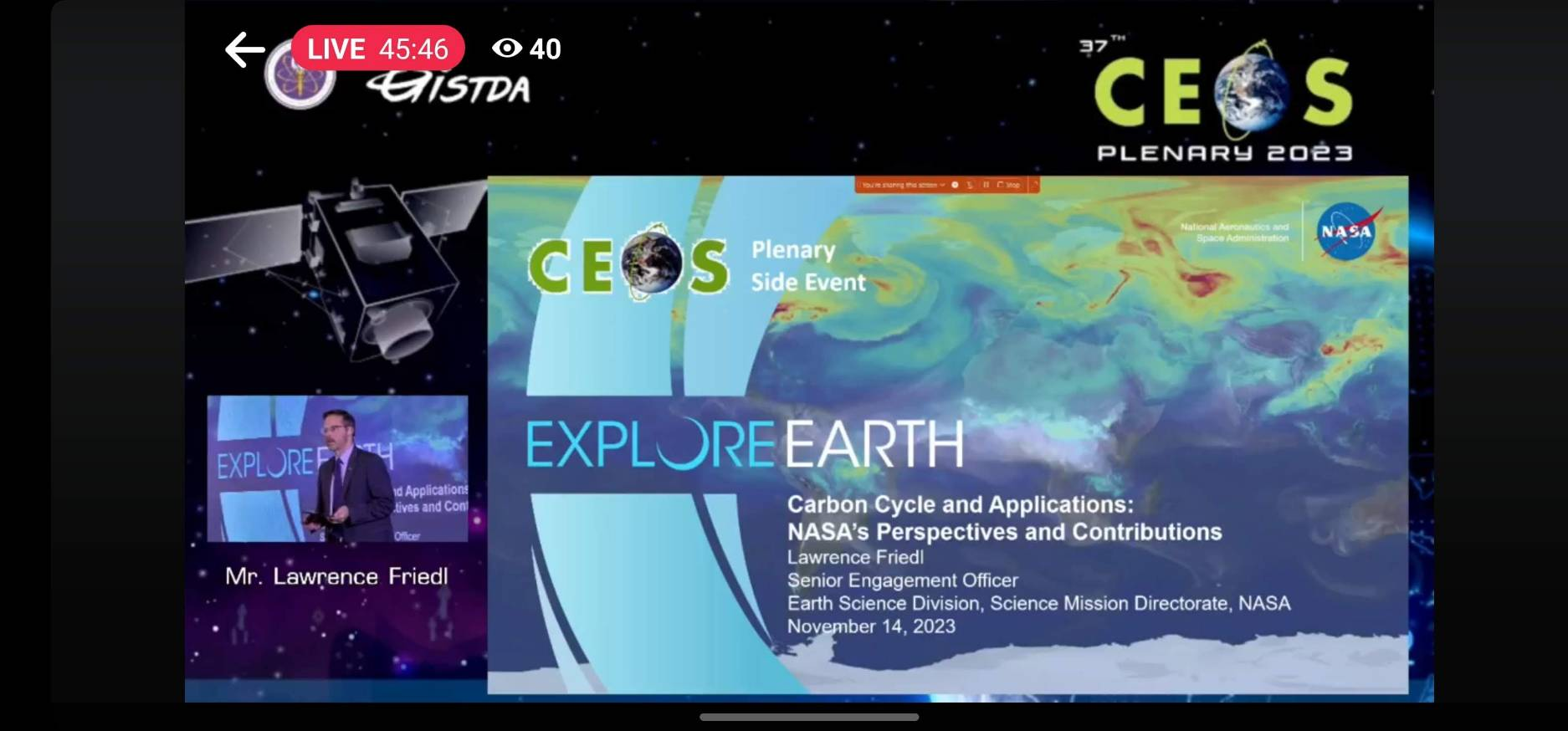 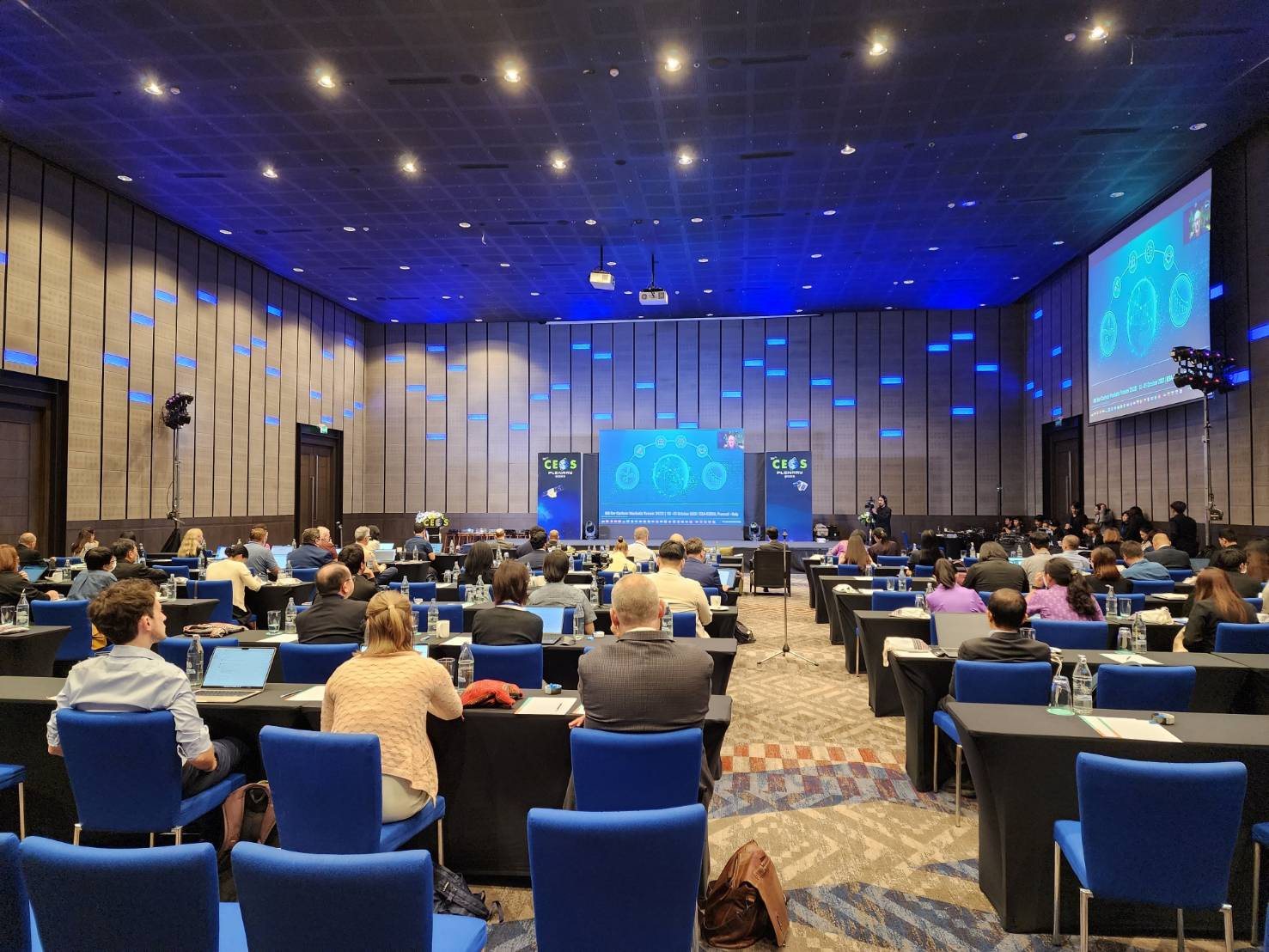 CEOS Chair Activities: 
New Space
THEOS-3 Seminar on Thai Space Ecosystem
19 January 2023 in Bangkok, Thailand

Global Space and Technology Convention 2023
15-16 February 2023, Singapore

International Seminar ‘New Space Economy’
16-17 March 2023 in Bangkok, Thailand

ASEAN SCOSA Space Workshop: Observation Gaps 
Report  
(input for New Space White Paper)
30 May - 1 June 2023 in Thailand

Asia Satellite Business Week
7-9  June 2023 , Singapore

Thailand Space Week 
25 - 27 October 2023 in Thailand
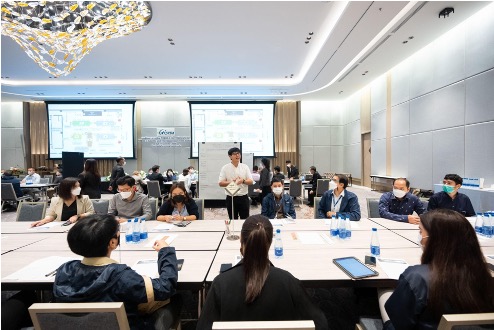 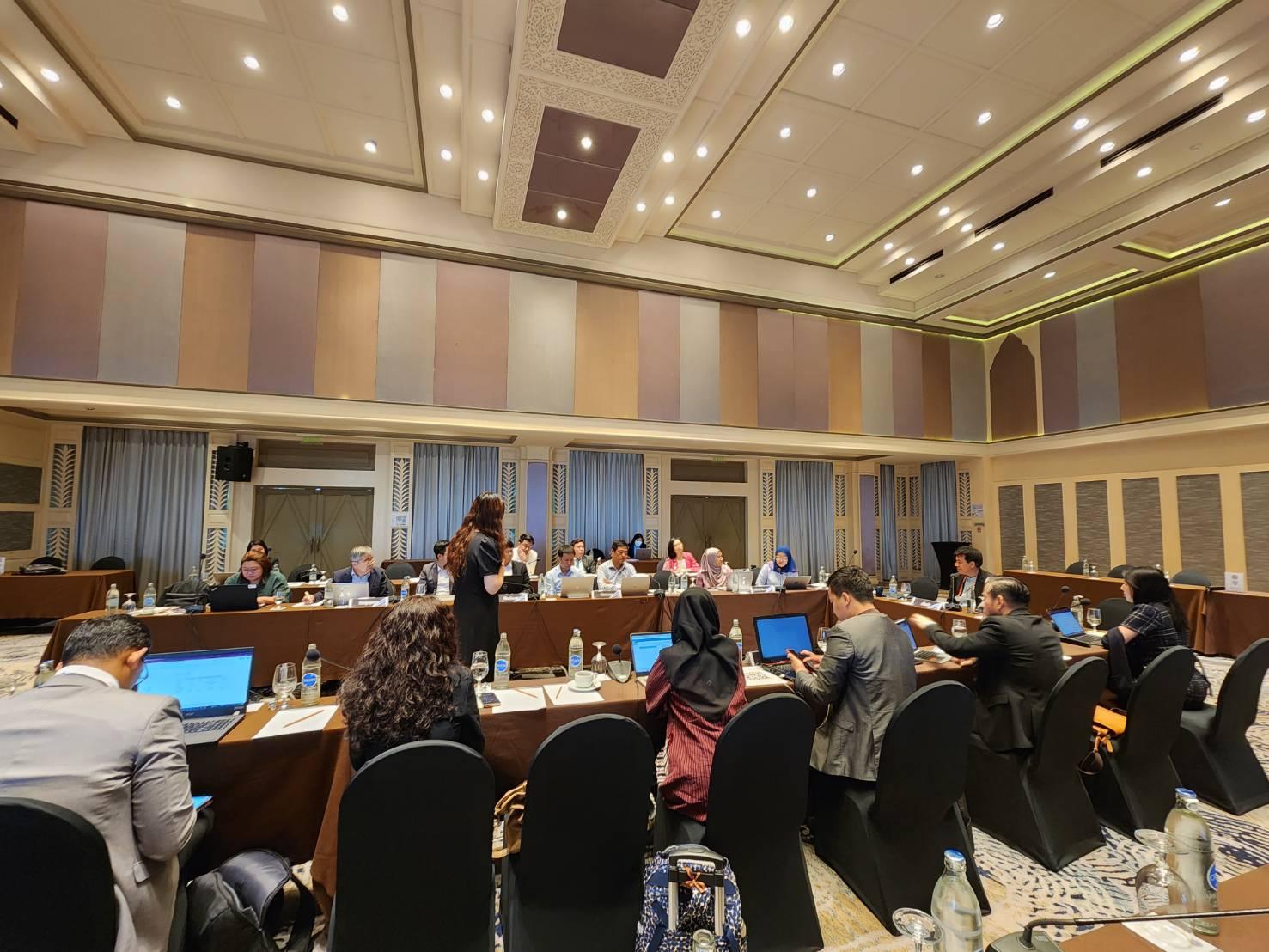 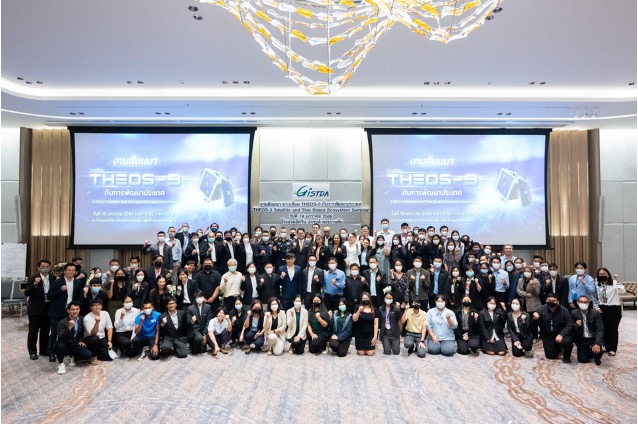 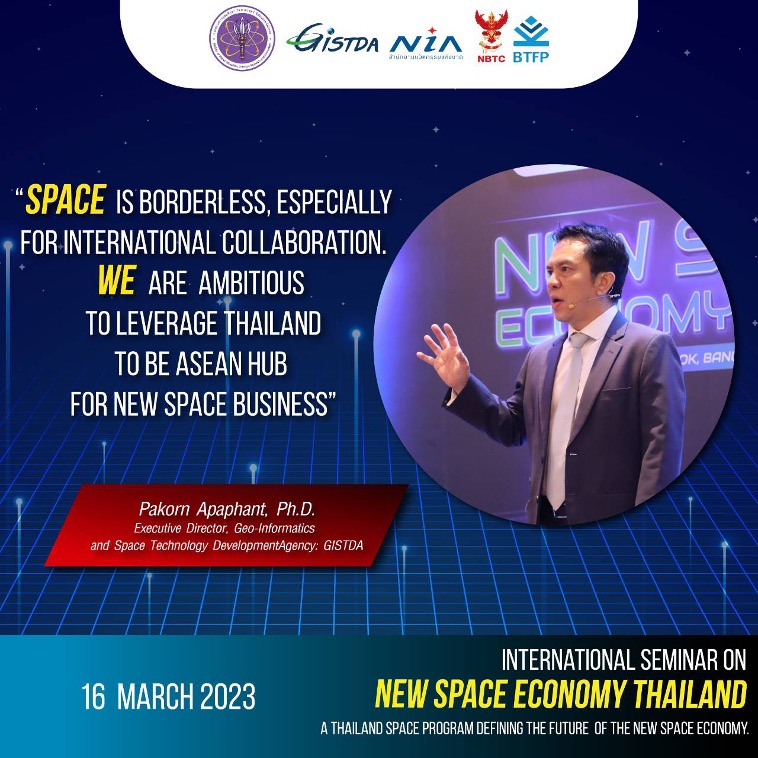 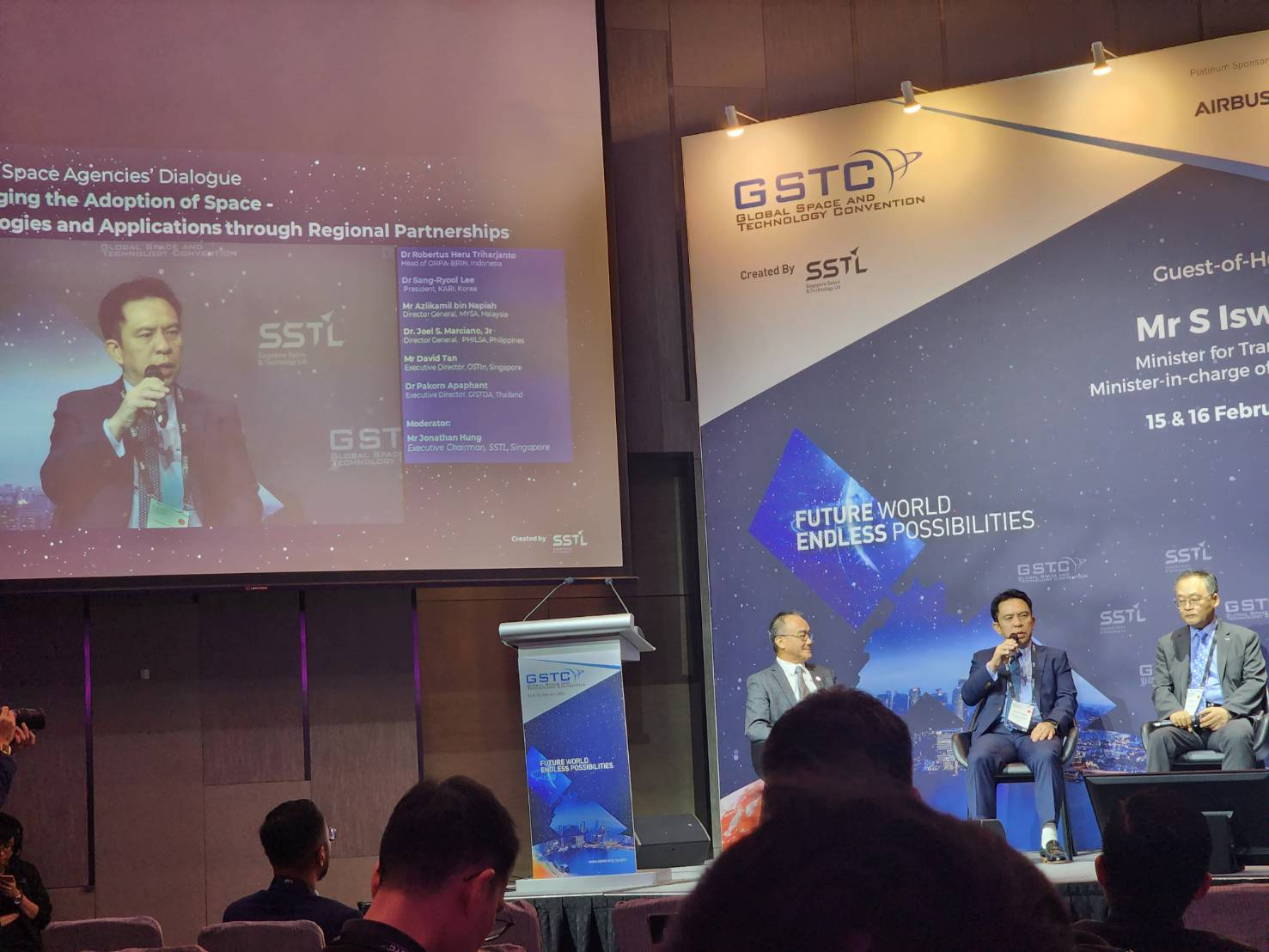 Thailand Space Week
25 - 27 October 2023 in Bangkok
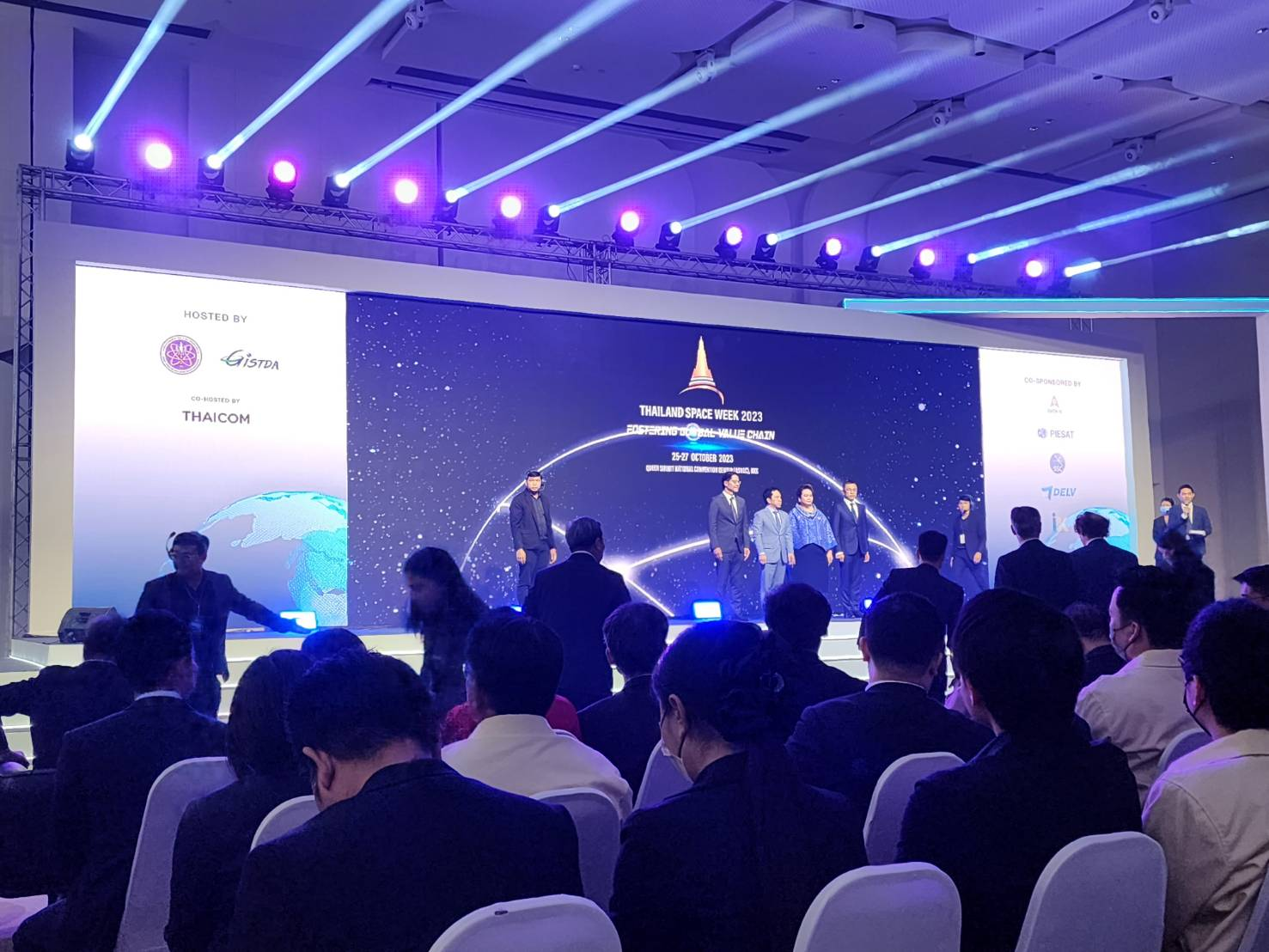 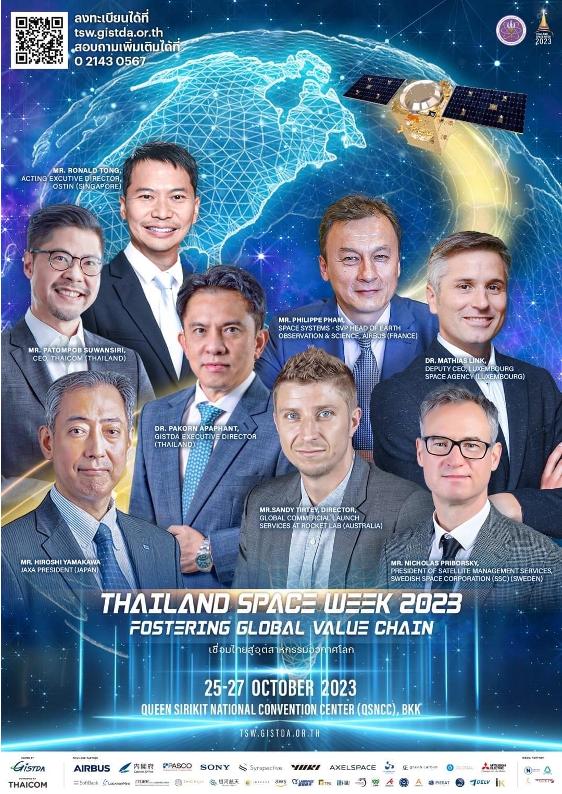 ❖ 3,500+ on-site participants
❖ 10,000+ online audience
35 session, 150 speakers from ASEAN and Space Faring nations
❖ New Space support
Business matching and networking opportunities
National space policy and funding
Regional space business showcase
Joint development space project outcome and engagement
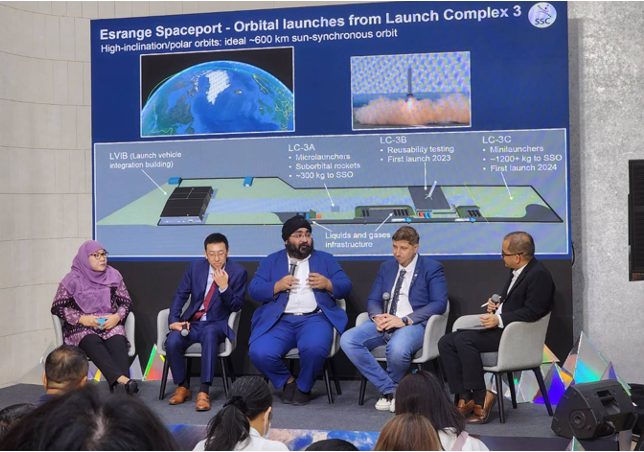 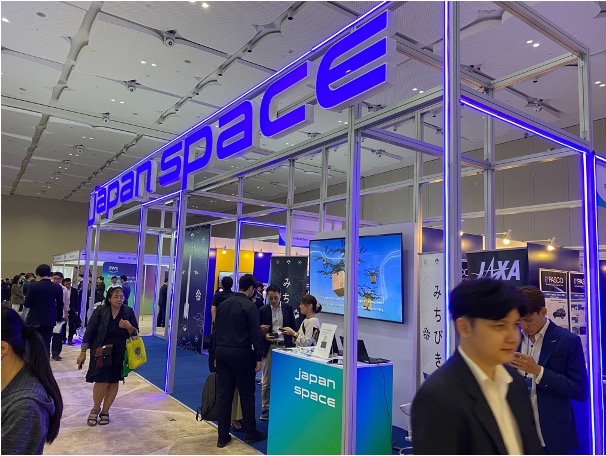 CEOS Chair Activities: 
New Space
Key outcomes:
Input for the content of the ‘New Space White Paper’
Collaboration opportunities particularly in the South-East Asia
Increased awareness and understanding of the New Space Economy
Business opportunities from EO data and services
Government and private sectors engagement
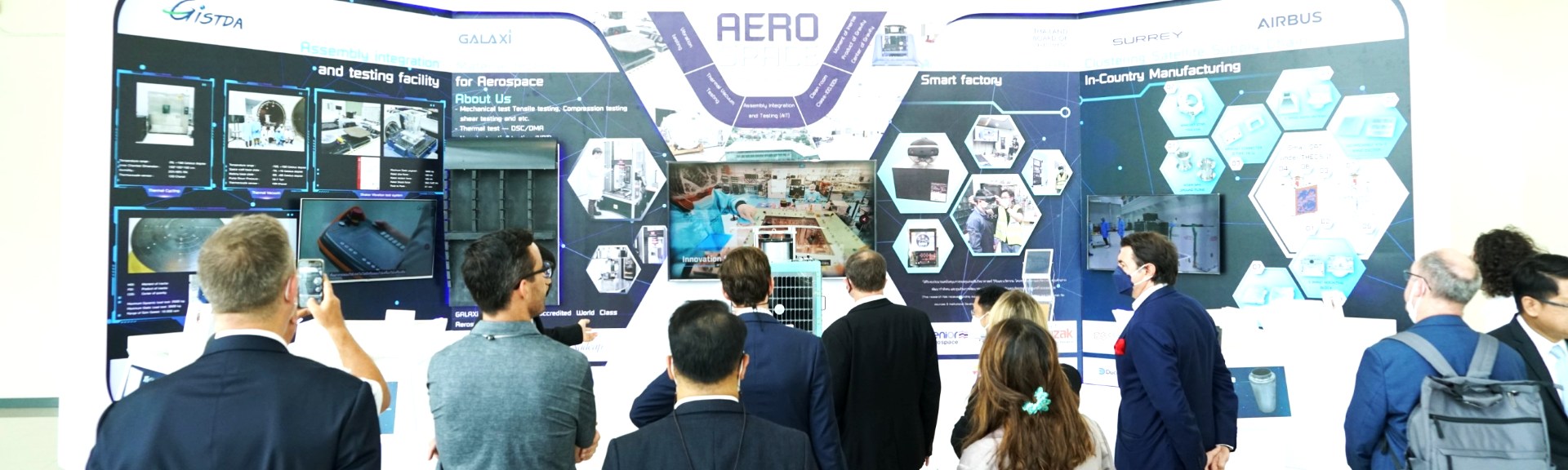 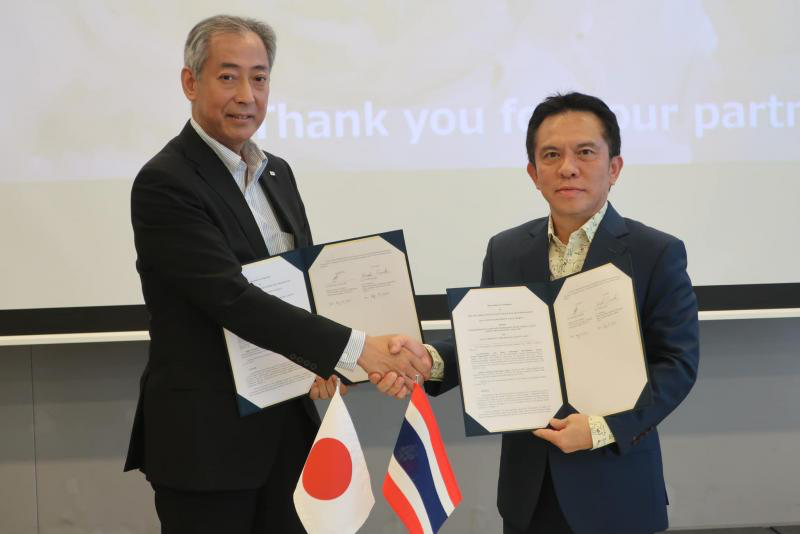 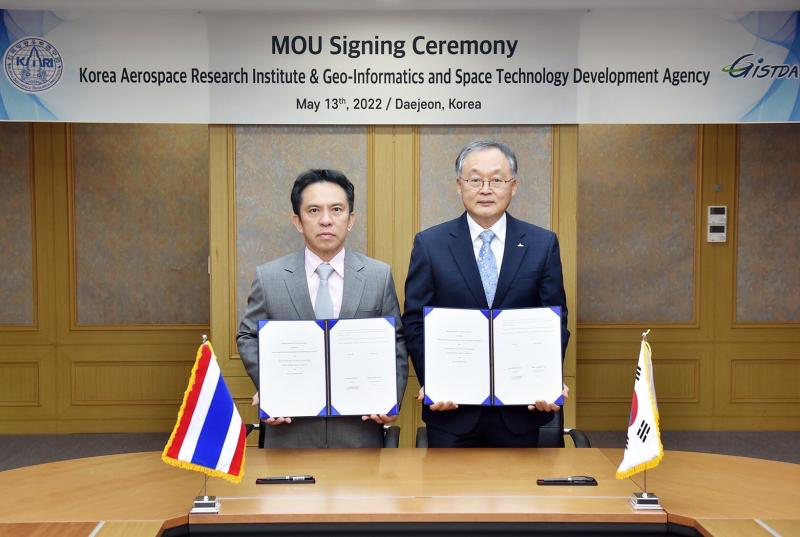 [Speaker Notes: - support doc / collect info from the region for  NEW Space White Paper]
IT HAS BEEN A WONDERFUL YEAR.
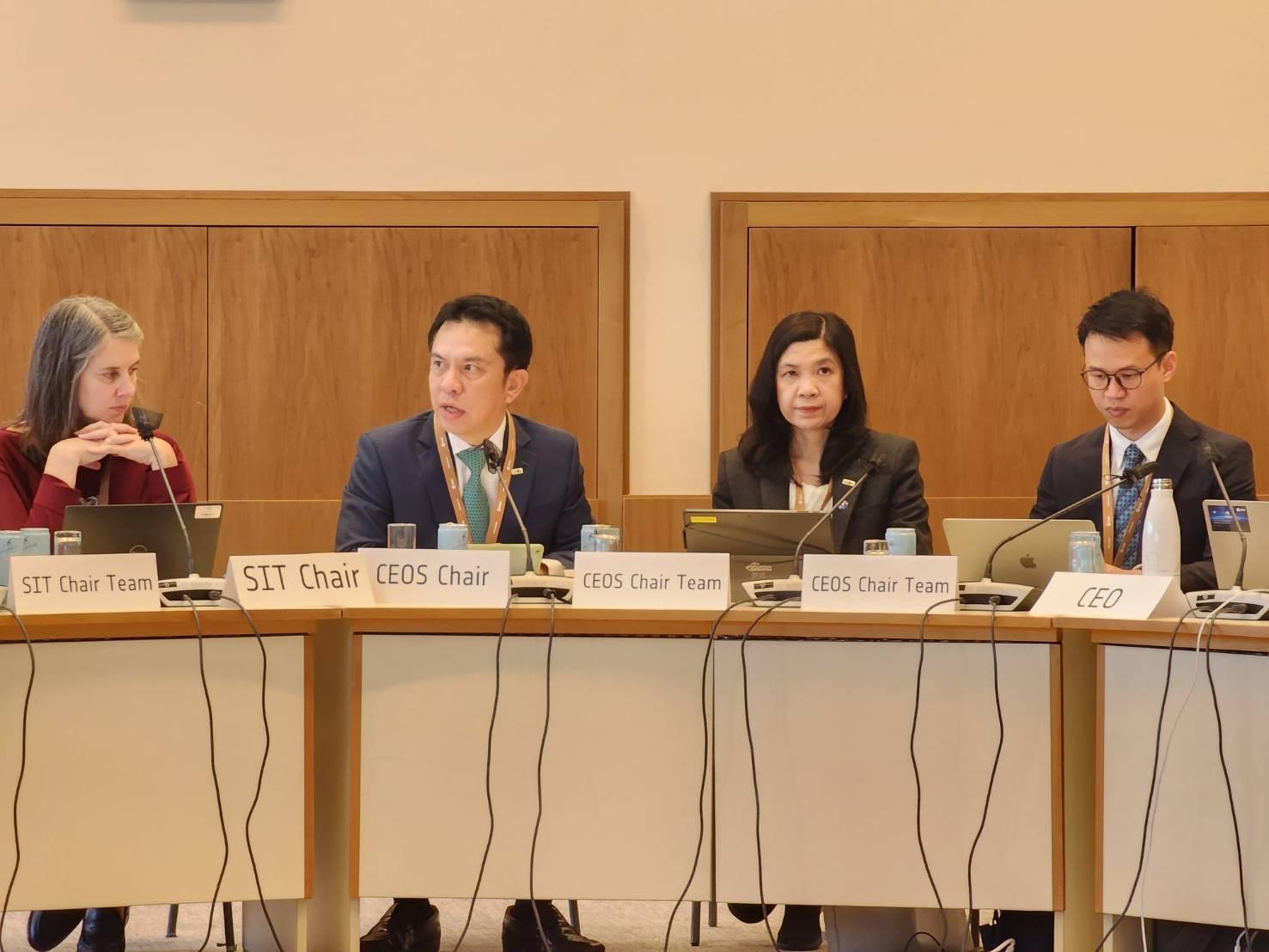 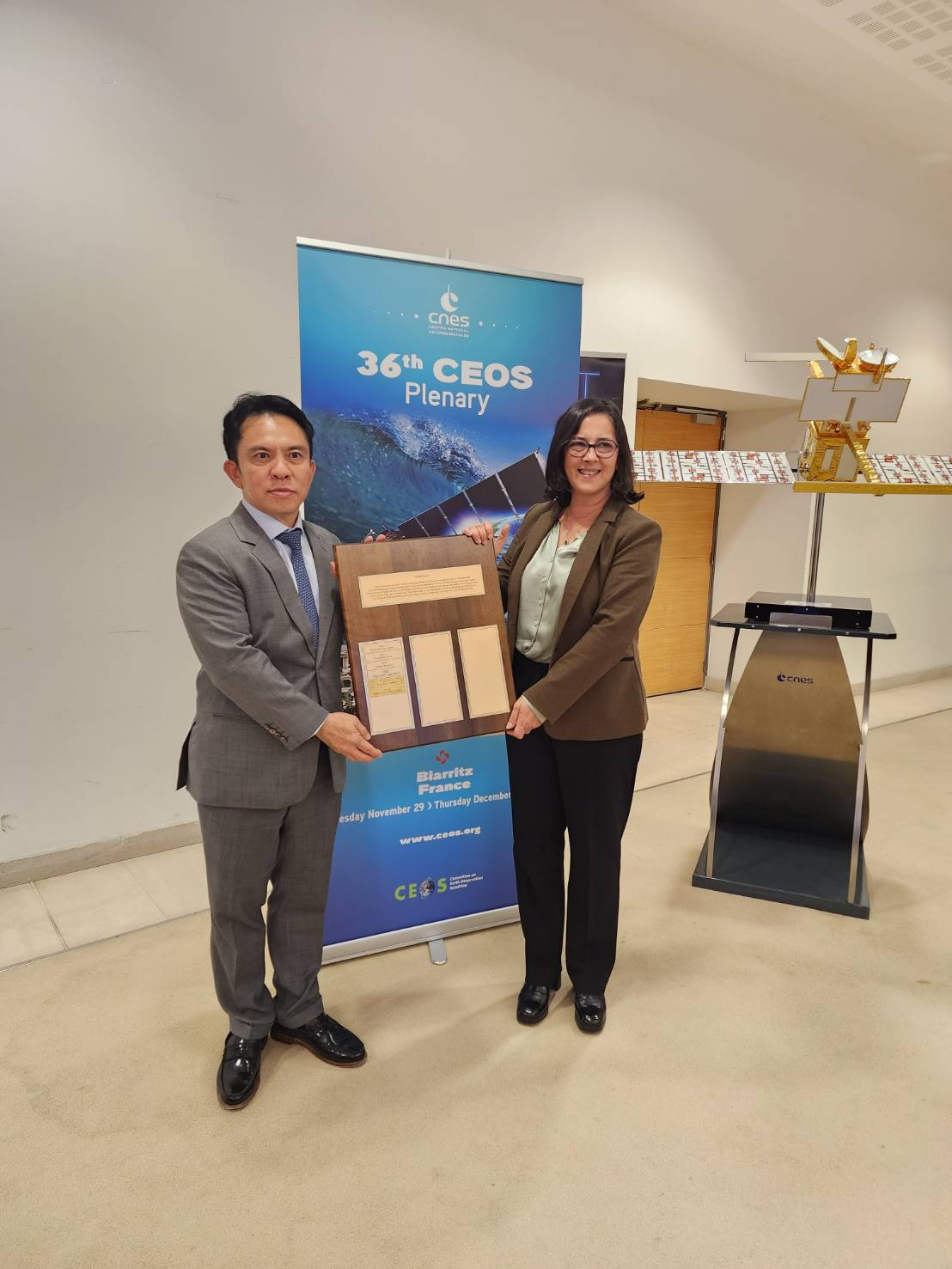 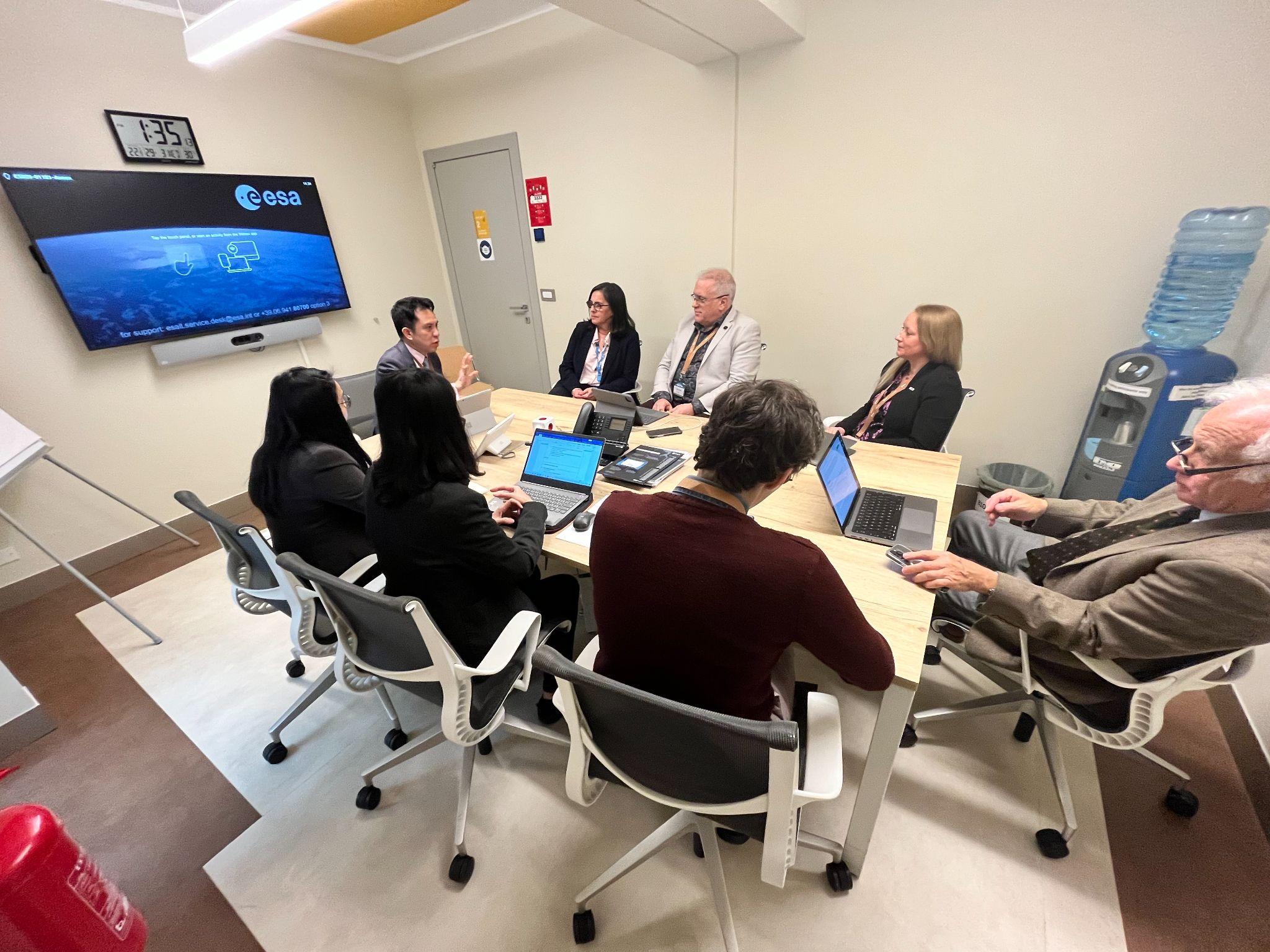 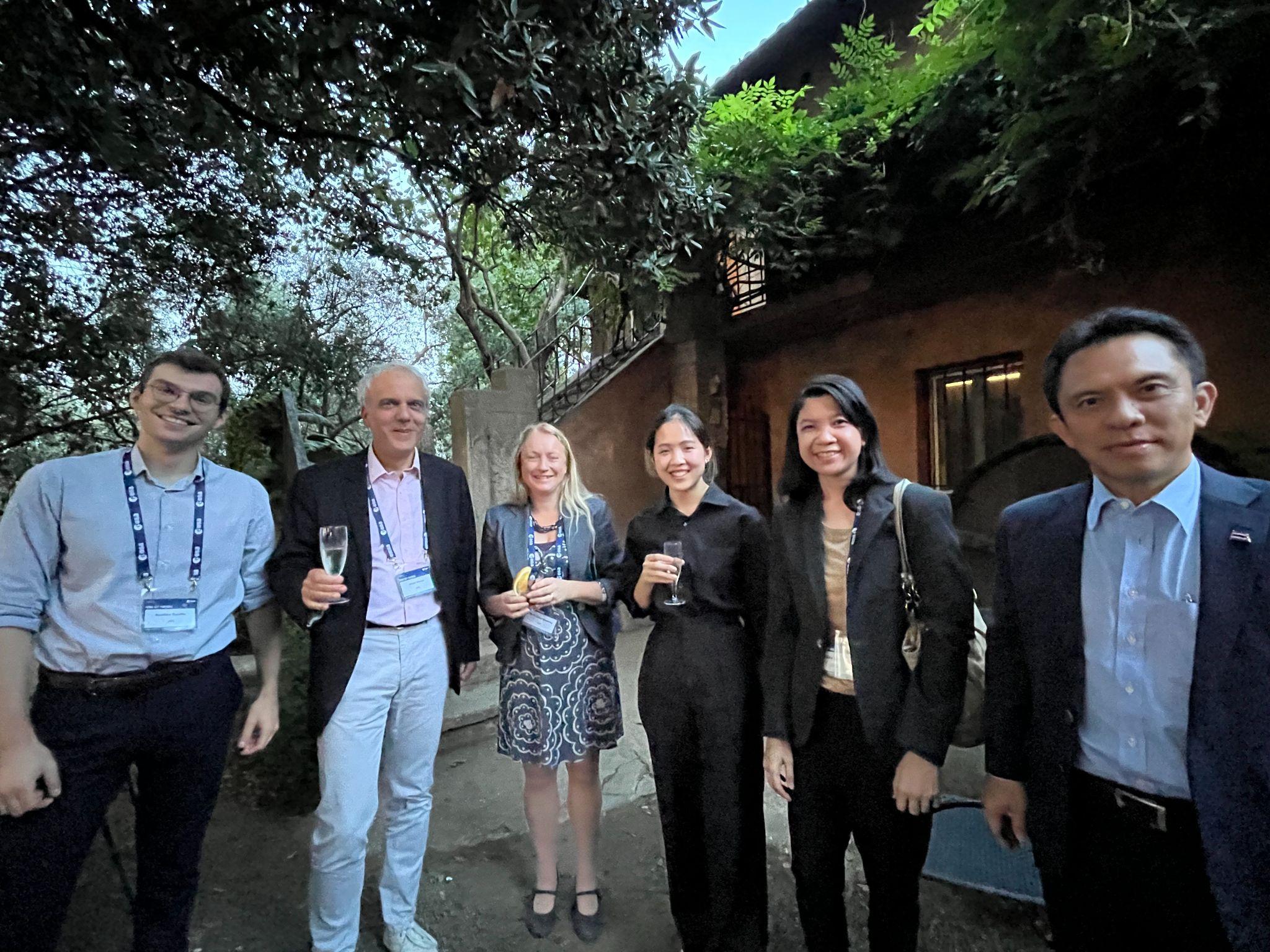 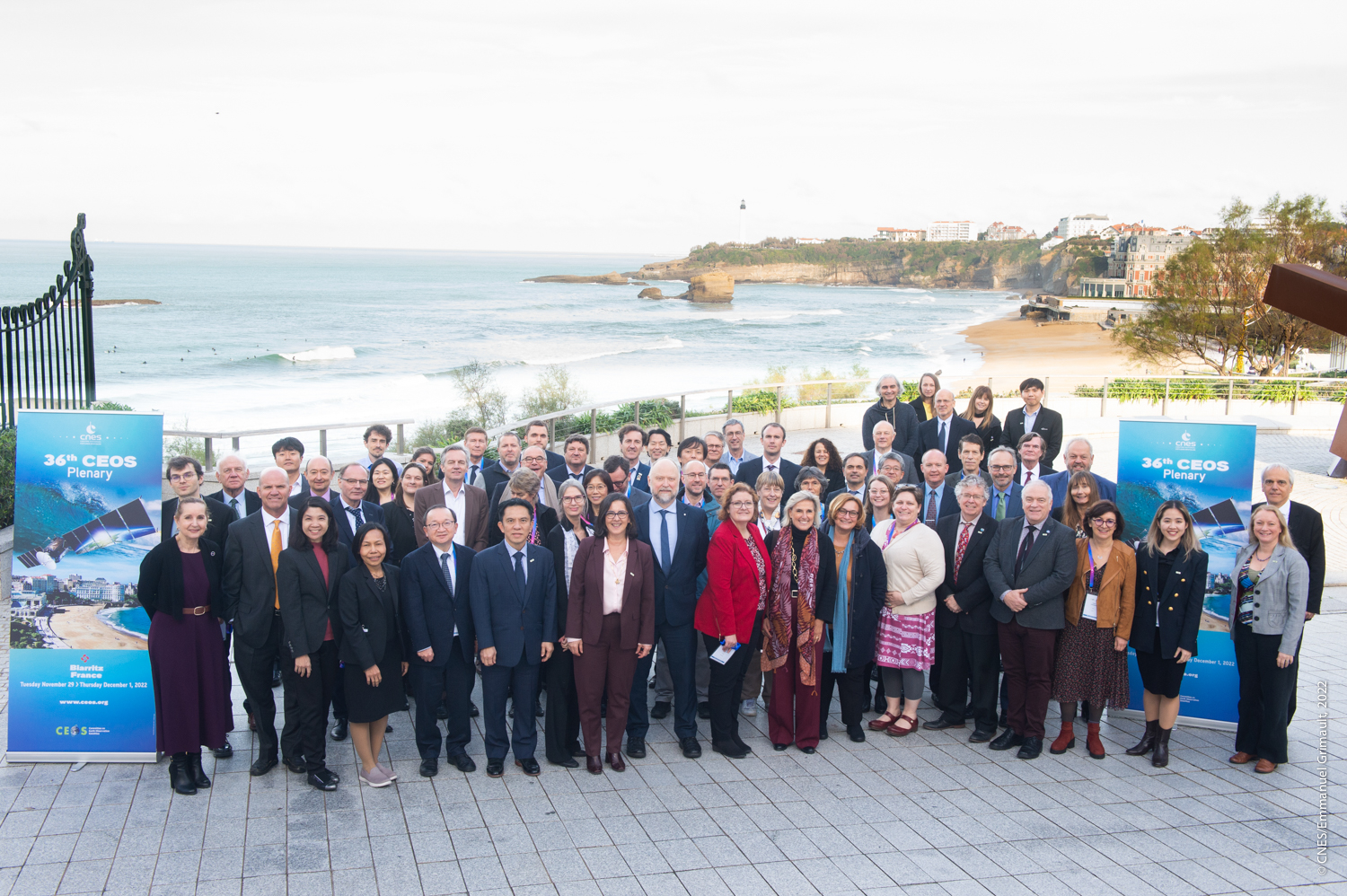 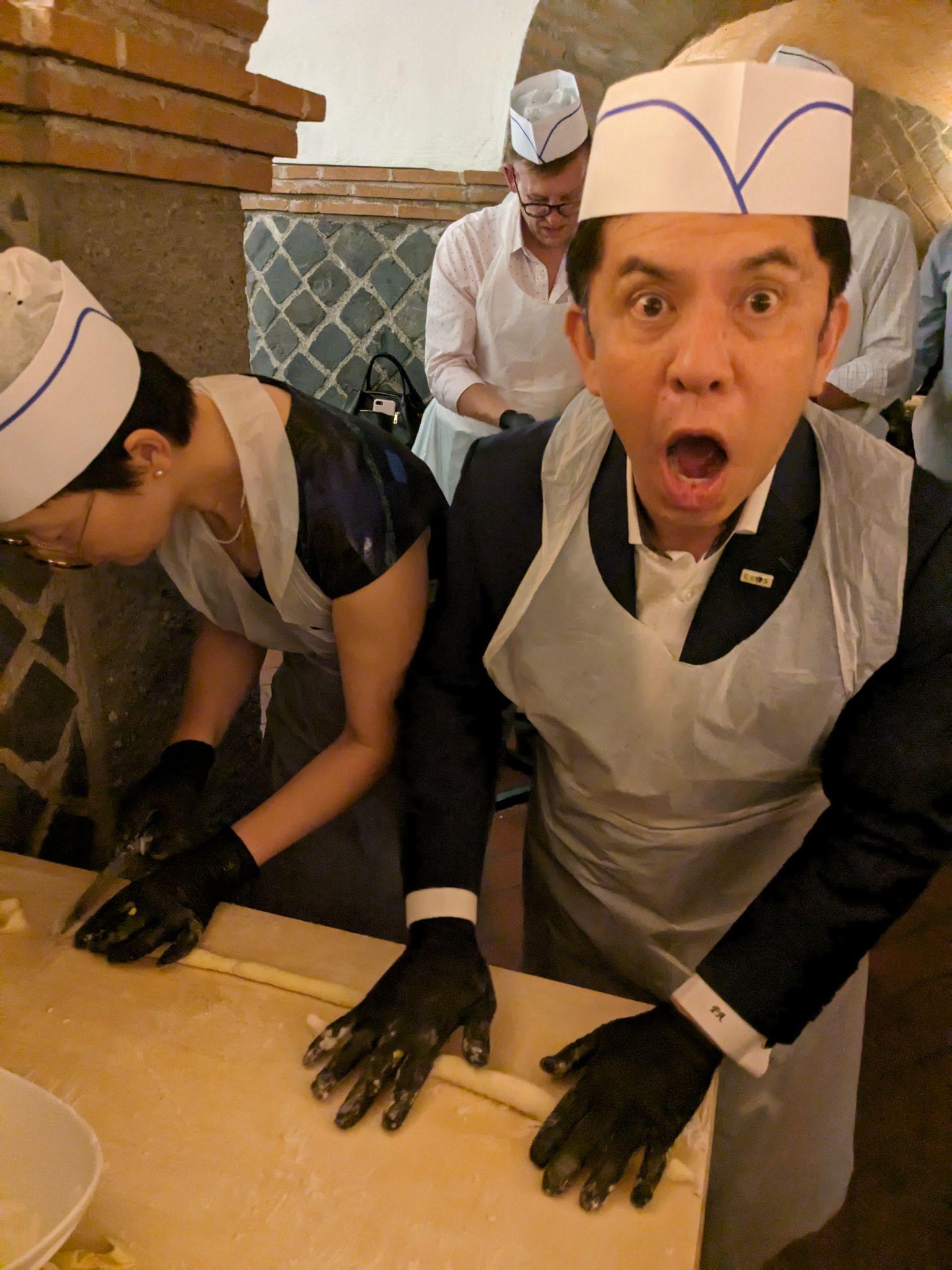 Kawp-Kun-Krub
ขอบคุณครับ